روعة حفظ القرآن الكريم
ماهو القرآن؟
كلام الله
هداية ونور وفرقان
1-شَهْرُ رَمَضَانَ الَّذِي أُنْزِلَ فِيهِ الْقُرْآنُ هُدًى لِلنَّاسِ 


2-إِنَّ هَذَا الْقُرْآنَ يَهْدِي لِلَّتِي هِيَ أَقْوَمُ وَيُبَشِّرُ الْمُؤْمِنِينَ الَّذِينَ يَعْمَلُونَ الصَّالِحَاتِ أَنَّ لَهُمْ أَجْرًا كَبِيرًا

3-يَا أَهْلَ الْكِتَابِ قَدْ جَاءَكُمْ رَسُولُنَا يُبَيِّنُ لَكُمْ كَثِيرًا مِمَّا كُنْتُمْ تُخْفُونَ مِنَ الْكِتَابِ وَيَعْفُو عَنْ كَثِيرٍ قَدْ جَاءَكُمْ مِنَ اللَّهِ نُورٌ وَكِتَابٌ مُبِينٌ (15) يَهْدِي بِهِ اللَّهُ مَنِ اتَّبَعَ رِضْوَانَهُ سُبُلَ السَّلَامِ وَيُخْرِجُهُمْ مِنَ الظُّلُمَاتِ إِلَى النُّورِ بِإِذْنِهِ وَيَهْدِيهِمْ إِلَى صِرَاطٍ مُسْتَقِيمٍ
القرآن الكريم شفاء لما في الصدور و الأبدانقال تعالى :“وننزل من القرآن ما هو شفاء ورحمة للعالمين”
 طلب للتقوى قال تعالى :“ قرآنا عربيا غير ذي عوج لعلهم يتقون ”[الزمر: 28]
طلب للبركة قال تعالى :“ و هذا ذكر مبارك أنزلناه أفأنتم له منكرون ”[الأنبياء: 50]
القرآن يهدي للتي هي أقومقال تعالى :“ إن هذا القرآن يهدي للتي هي أقوم ”
 القرآن يخرج من الظلمات إلى النورقال تعالى : “ يهدي به الله من اتبع رضوانه سبل السلام و يخرجهم من الظلمات إلى النور بإذنه و يهديهم إلى صراط مستقيم ”
إحياء للقلب قال تعالى :أومن كان ميتا فأحييناه و جعلنا له نورا يمشي به في الناس “
حبل الله
فيا حافظ)ة( القرآن هنيئاً لكِ فقد

يسر لك الله حفظ كتابه 
واستعملك الله لحفظ في الأرض
 فياله من كرم
حافظ القرآن يستحق التوقير والتكريم
أفضل انتماء
الخيرية
رفعة
الريح الطيب
قوله : ( طعمُها طيِّبٌ وريحُها طيبٌ ) خصَّ صفة الإيمان بالطعم وصفة التلاوة بالرائحة؛ لأنّ الطّعم أثبت وأدوم من الرائحة .
 
والحكمة في تخصيص الأترجة بالتمثيل دون غيرها من الفاكهة التي تجمع طيب الطعم والريح أنها يُتداوى بقشرها، ويُستخرج من حبِّها دهنٌ له منافعوغلاف حَبِّه أبيض فيناسب قلب المؤمن
أتدرين أين رتبة حافظة القرآن ؟
والسفرة : الرسل؛ لأنهم يسفرون إلى الناس برسالات الله, وقيل : السفرة : الكتبة , والبررة : المطيعون , من البر وهو الطاعة,يحتمل أن يكون معنى كونه مع الملائكة أن له في الآخرة منازل يكون فيها رفيقاً للملائكة السفرة؛ لاتصافه بصفتهم من حمل كتاب الله تعالى . قال : ويحتمل أن يراد أنه عامل بعملهم وسالك مسلكهم.
رتبة حافظ القرآن
رتبة حافظ القرآن
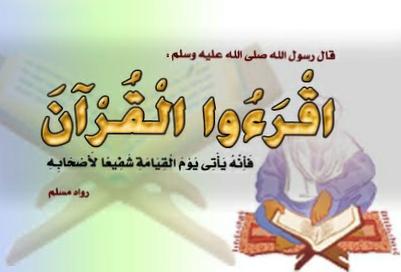 جمعية
حظ الوالدين
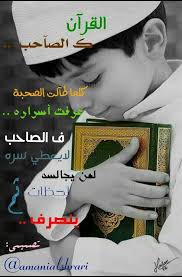 منزلة  معلم و محفظ القرآن الكريم